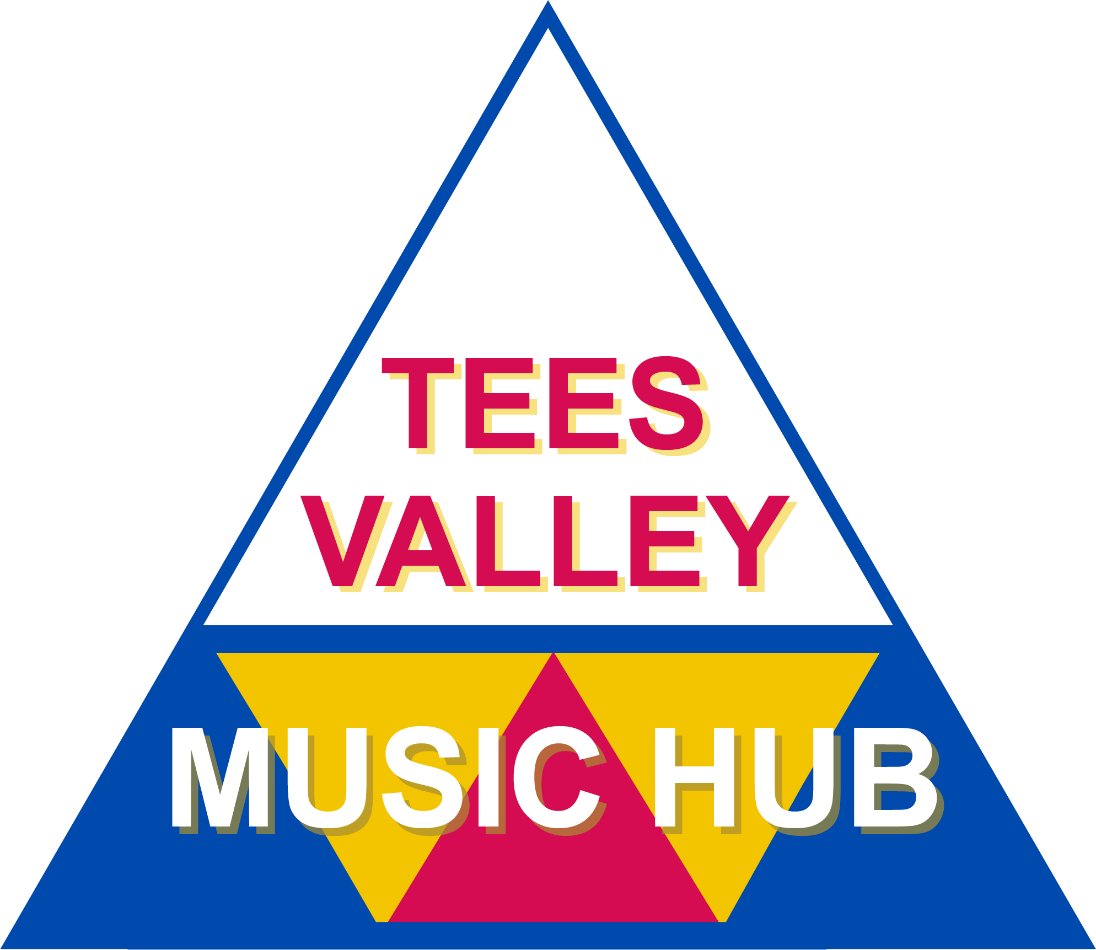 Lead Schools
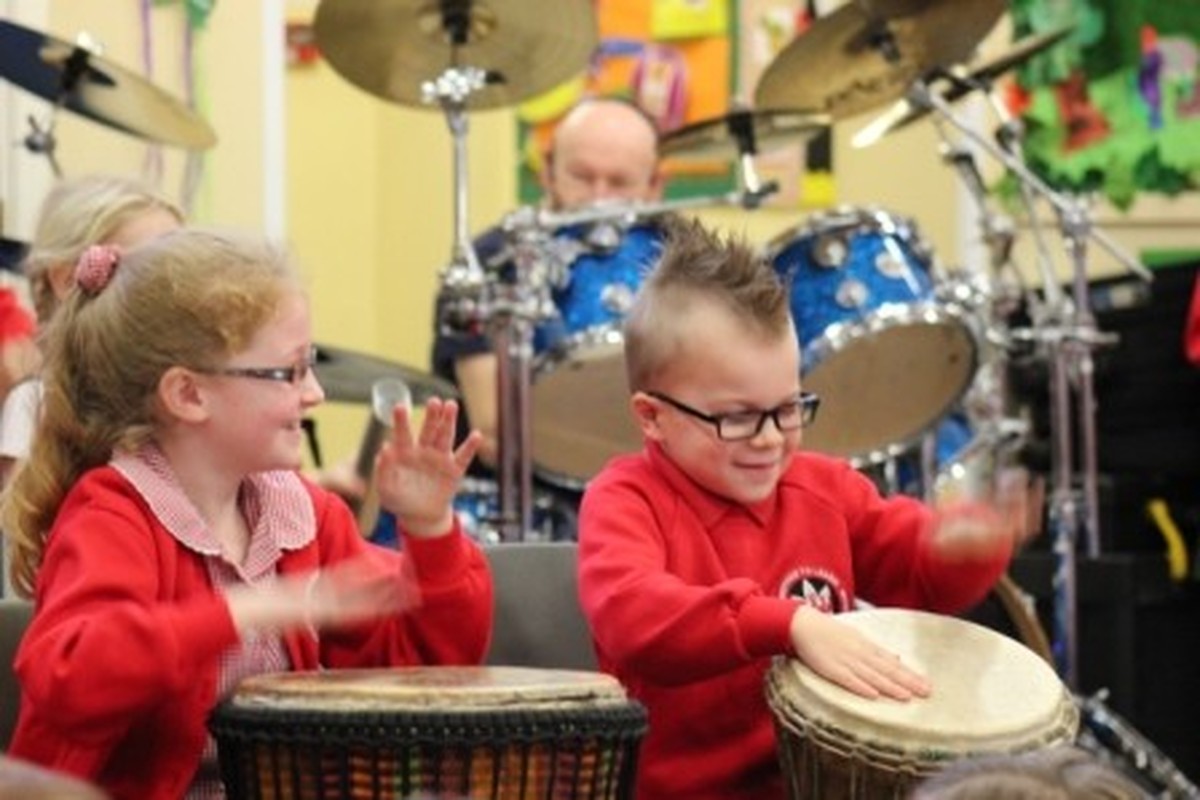 Tees valley Music Hub
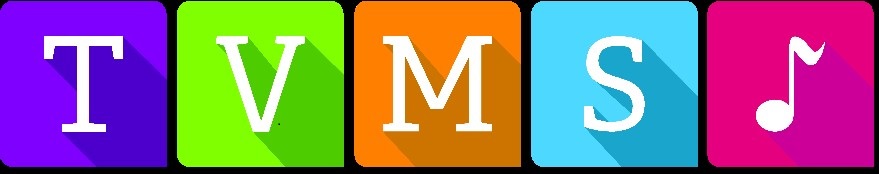 Does your school………………………..?
Exemplify high quality music provision and teaching
Show commitment to curriculum delivery with significant timetabled lessons, co-curricular opportunities, inclusive provision and CPD for staff
Have the willingness to support other schools in your area
Advocate best practice and the work of the Music Hub
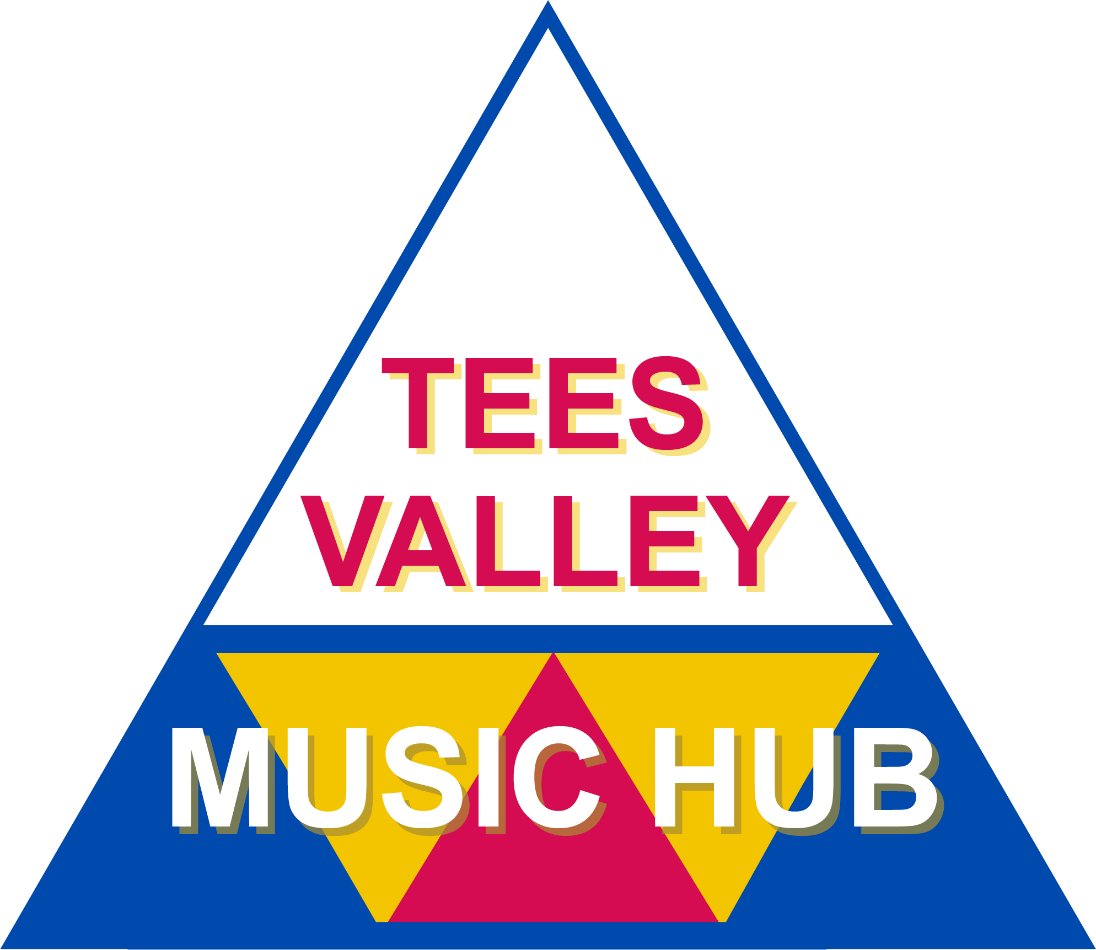 If it’s a “Yes”……………….
Please note we appreciate that some of this may be work in progress
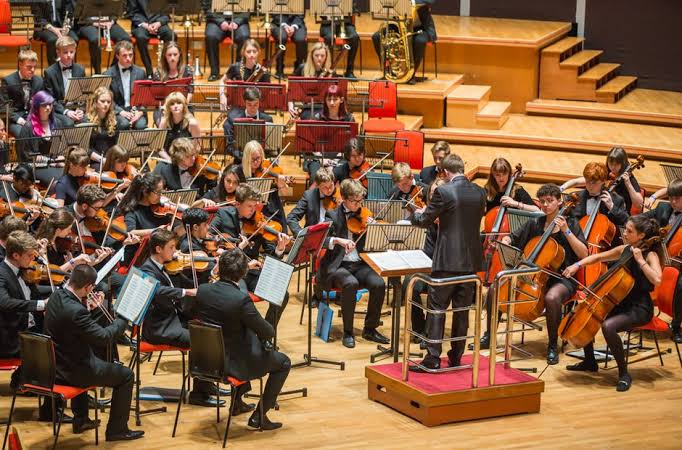 Tees Valley Music Hub would like to invite you to apply to become LEAD SCHOOL or SETTING for your area.
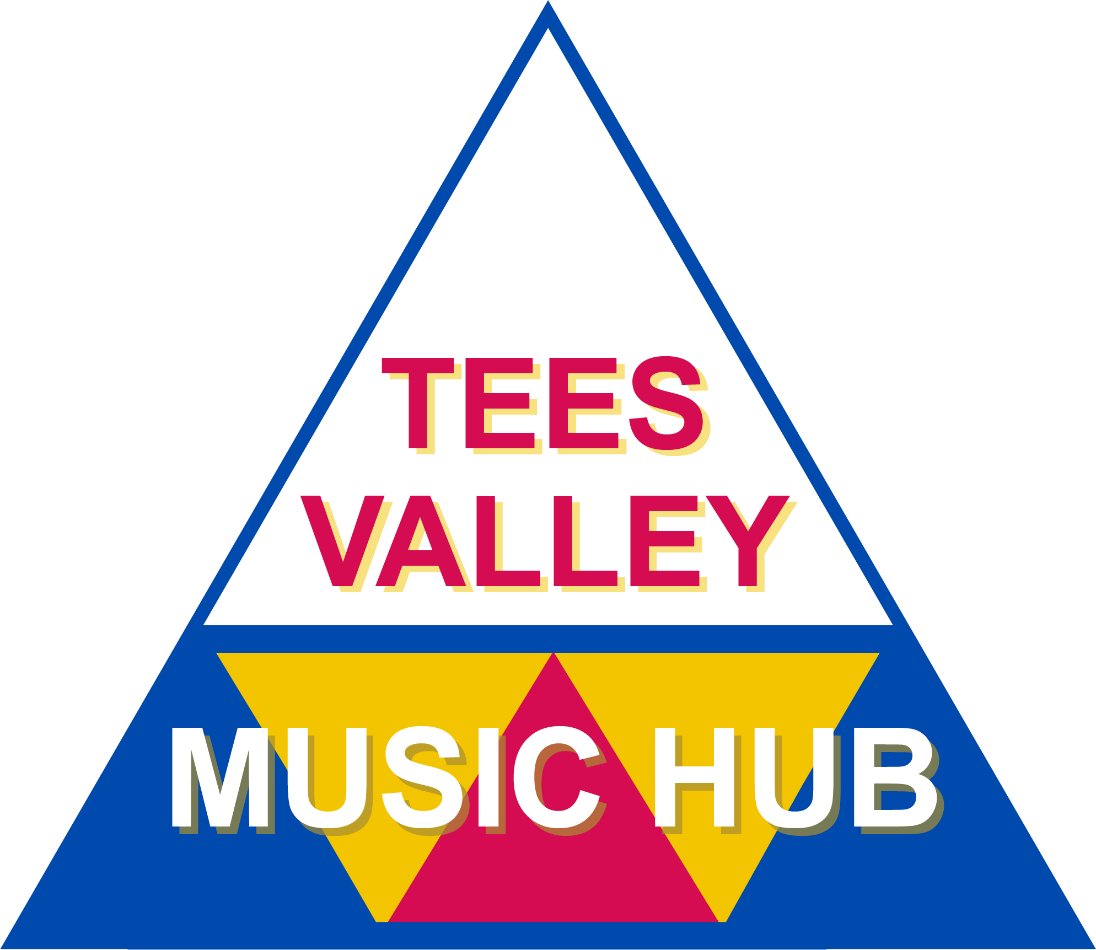 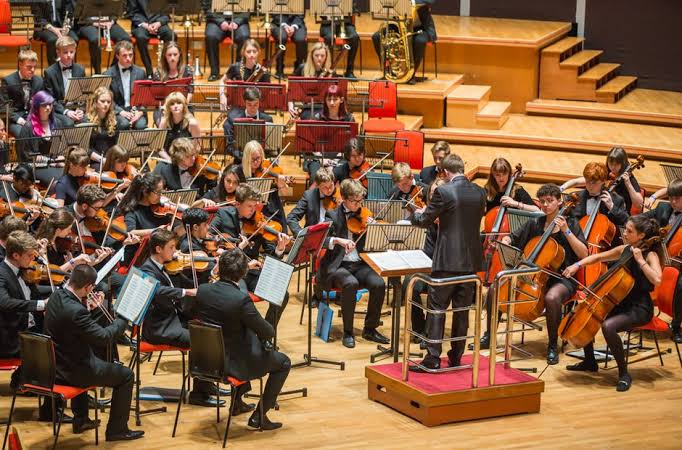 By April 2025 each Music Hub must appoint LEAD SCHOOLS in each area.
This can be at least one from each of the primary, secondary and SEND settings.
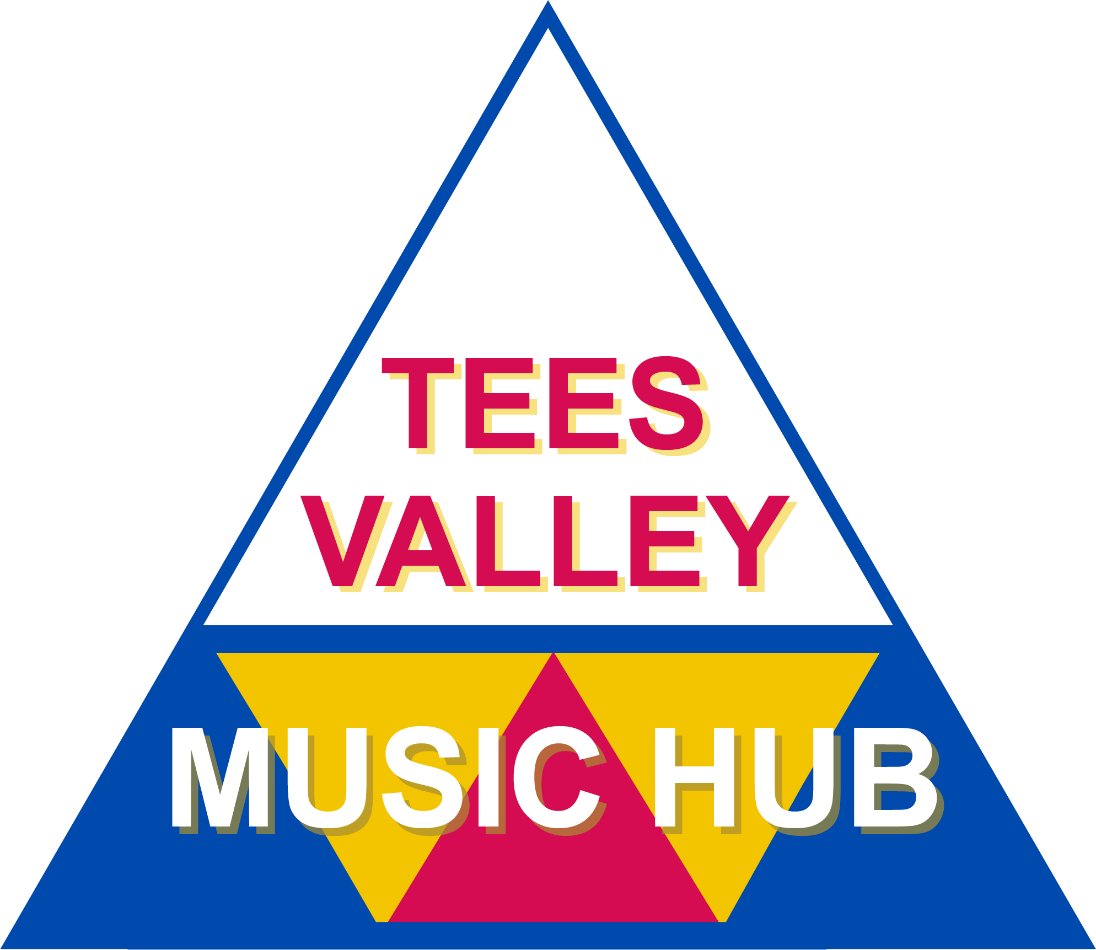 What will LEAD SCHOOLS do?
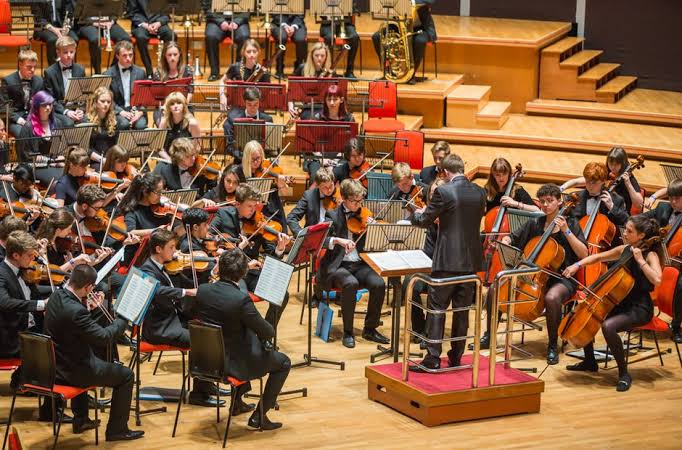 Lead Schools will play a strategic role in the delivery of music in the areas by working with the Hub Lead Organisation on:

LEARNING NETWORKS
CPD COURSES
MENTORING
PEER SUPPORT ACTIVITY
COLLABORATIVE MUSIC PROJECTS
BEST PRACTICE & RESOURCE SHARING
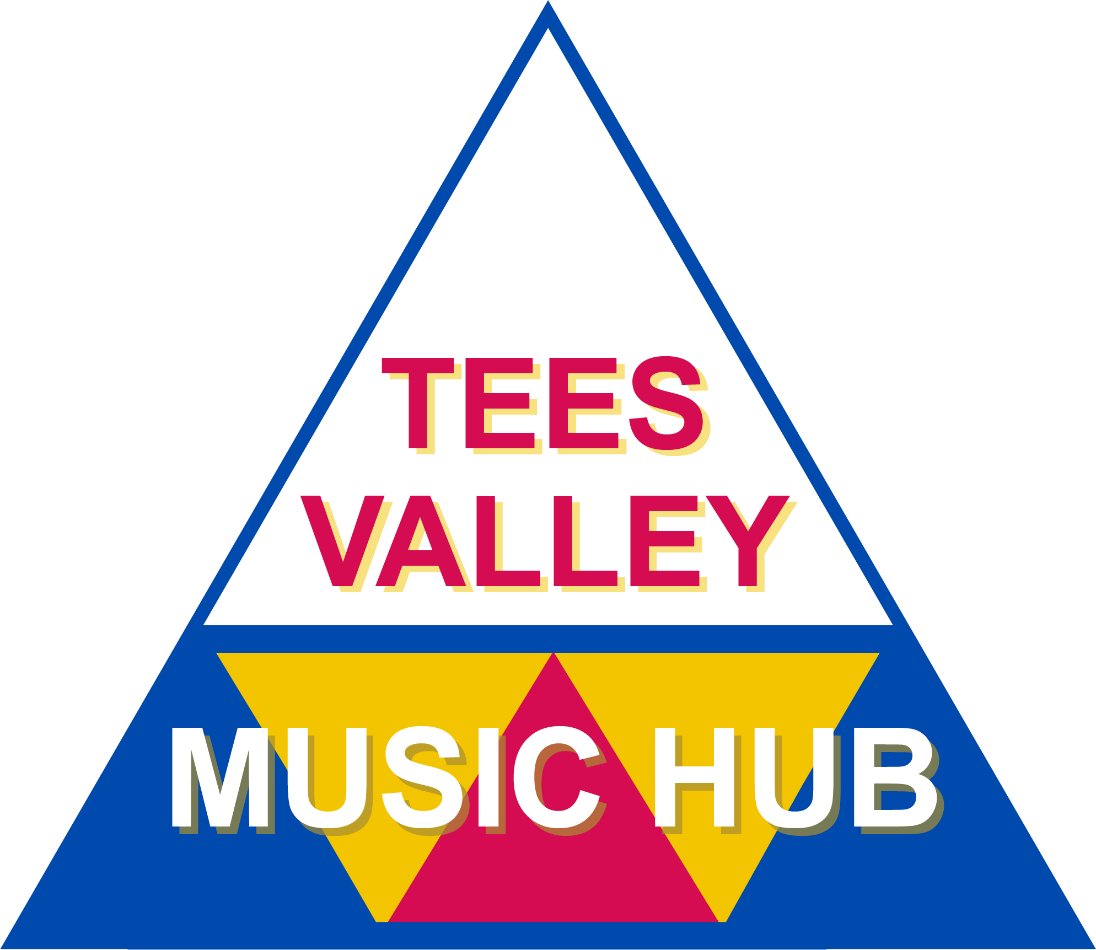 How many LEAD SCHOOLS?
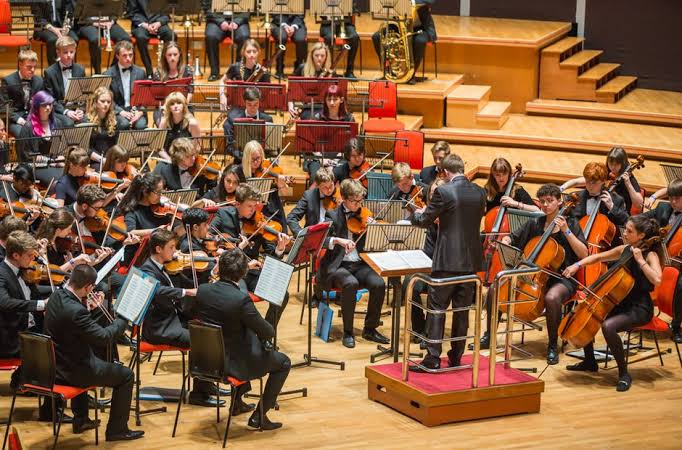 We will appoint at least one primary and one secondary school from each area:

Hartlepool
Middlesbrough
Redcar & Cleveland
Stockton on Tees

We aspire to appoint Lead Settings for SEND, EYFS, FE/HE and Alternative Provision settings when and where possible.
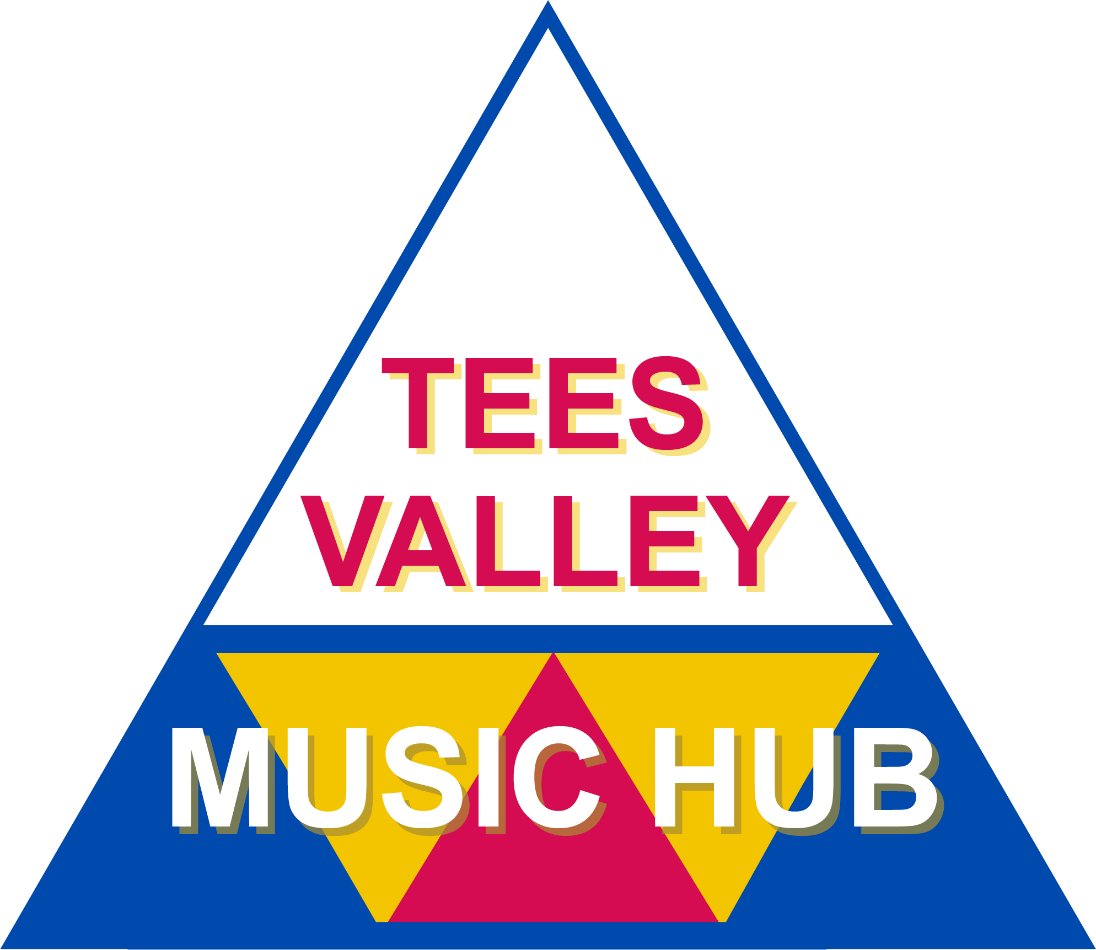 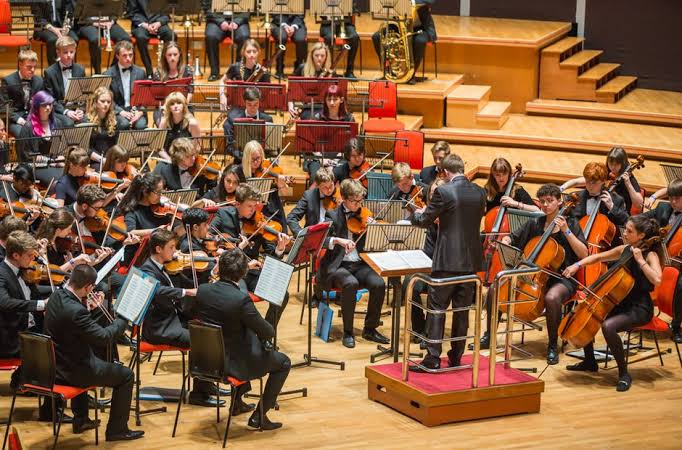 Timeline?
Applications submitted by Monday 10th March 2025
Schools shortlisted by Monday 24th March 2025
Shortlisted schools visited during April 2025
Lead Schools/Settings informed by Wednesday 30th April 2025
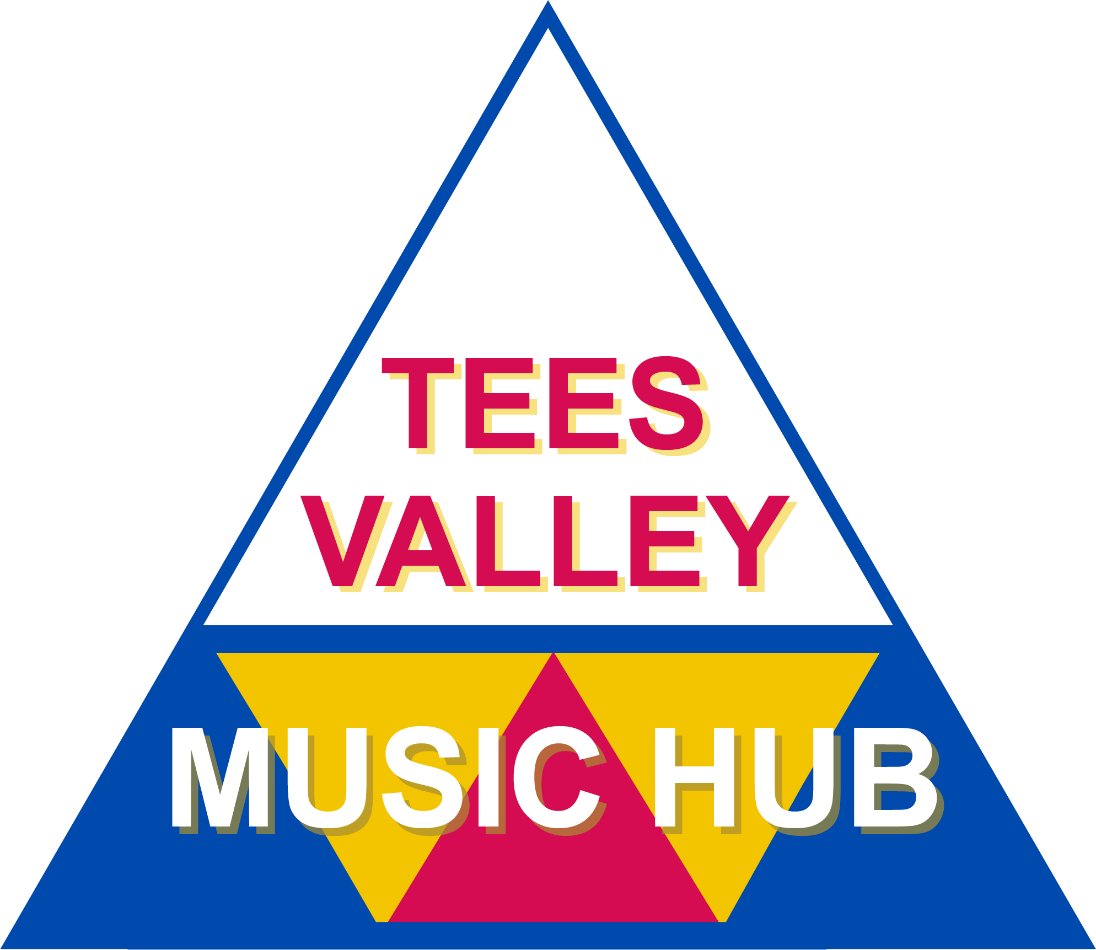 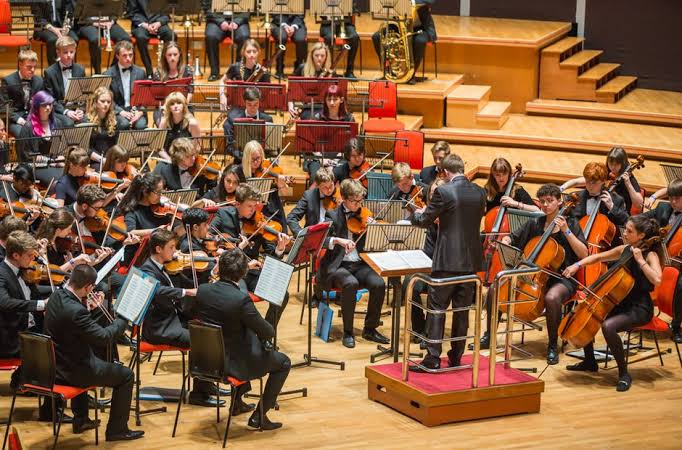 Queries?     Contact…
Susan Robertson, Service Manager
tvsrobertson@tvms.org.uk

Jeff Sawdon, Assistant Manager
tvjsawdon@tvms.org.uk
Apply via link below…
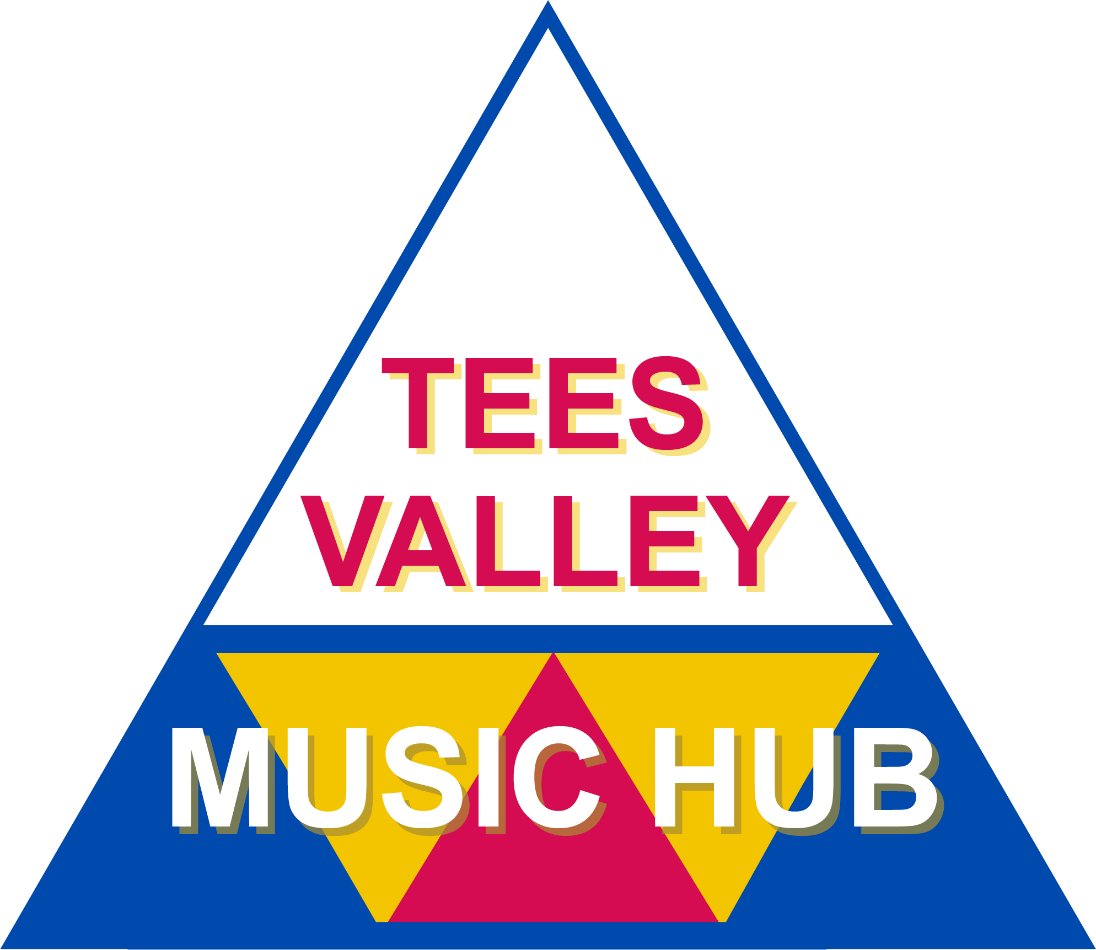 Lead Schools Application Form